Населення Європи
Cписок найбільших країн за населенням   на        19.06 2019 р .
1 ФРГ                       83. 2млн. чол.          17 міс. В св.
2 Франція                   68.9                                   (20)
2 Велика Британія- 67,8                                   ( 21)
4 Італія                     59,6                                    (23)
5 Іспанія                   46,5                                    ( 30)
6 Україна                  42,0                                    (36)
7 Польша                  38,3                                    (39)
8 Румунія                  19,1                                   (61)
9 Нідерланди             17,2                                   (69)
10 Бельгія                  11,8                                    (78)
Природній приріст
Природній приріст- це різниця між серед
ньою народжуванністю і  смертністю 
Нср- Сс= Пр 
Нср- кількість народжених за 1 рік на 1000
мешканців
Сср –кількість померлих за 1 рік на 1000 мешканців
ПРИРОДНИЙ ПРИРІСТ НАСЕЛЕННЯ
Місце         Країна              народ.    Смерт.  прир.
         Ірландія                  14,5            6, 5            8,0 
139         Ісландія                   13,8           6,3             7,5
         Албанія                    13,1            6,7            6,4
          Люксембург           11,4           7,3            4,1           
          Франція                   12,3           9,3             3,0
          Велика Британія    12,2           9,4            2,8
202          Австрія                       9,5            9,5             0
Урбанізована смуга Європи “Блакитний банан»
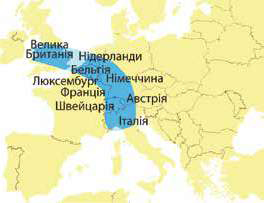 Мегалополіс у перекладі з грецької
означає надвелике місто. 
Це міська агломерація
З населенням понад 10 млн чоловік








з населенням понад 10 млн осіб
РЕЛІГІ ЙНИЙ СКЛАД. Панівною релігією в Європі є християнство. У
Північній Європі переважає протестантизм, у Південній — католицизм (крім Греції, в якій панує православ’я); у Західній поширені як протестантизм, так і католицизм; у Східній – католицизм і православ’я. У деяких
 країнах (Албанія, Боснія і Герцеговина) домінує іслам.
У низці країн Європи міжетнічні та міжрелігійні відносини є причиною соціальної напруженості. Так, у Бельгії тривають суперечності між Фландрією та Валлонією, у Великій Британії лишається не розв’язаною
проблема Північної Ірландії та не врегульовано питання автономних прав Шотландії й Уельсу,
Зменшення населення в країнах Східної Європи
Країна             2017р млн  2050млн( прогноз )      %                                                                 з                                                                         зменшення
1БОЛГАРІЯ      7,06                5,42                           23
2 ЛАТВІЯ           1,95                1,52                           22
3 МОЛДОВА      4,05                3,29                           19
4 УКРАЇНА         44,22              36,42                        18
Тільки 3 області приріст  
5 ХОРВАТІЯ        4,19                3,42                         17
6 ЛИТВА              2,89               2,41                          17
7 РУМУНІЯ         19,68            16,4                          15
8 СЕРБІЯ              8,79              7,45                          15       
8 ПОЛЬЩА          38,17            32,29                        15
10 УГОРЩИНА    9,72             8,22                          15                               
                              
             ,
Країни походження мігрантів, які попросили притулку в країнах ЄС, тис. осіб (2015 р.)
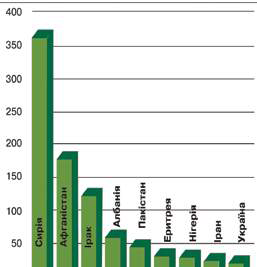 СТАТЕВО-ВІКОВА СТРУКТУРА.
Співвідношення різних вікових uруп відображають у вигляді статево-вікових пірамід. Така своєрідна діаграма дає комплексне уявлення про поточну демографічну ситуа-
цію та трудоресурсний потенціал країни. 
У Європі загалом частка молодого населення віком до 14 років становить 15,5 %, віком 15–64 роки – 67 %, старшої вікової групи 65 років та більше – 17,5 %. Назагал
на 100 жінок припадає 96 чоловіків.
Водночас, між окремими країнами існують досить суттєві відмінності у статево-віковій структурі (мал. 16).
Європа в цілому забезпечена трудовими ресурсами, але окремі країни відчувають їх нестачу і покрива-
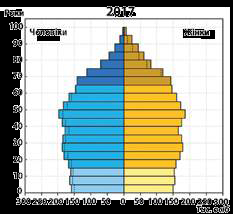